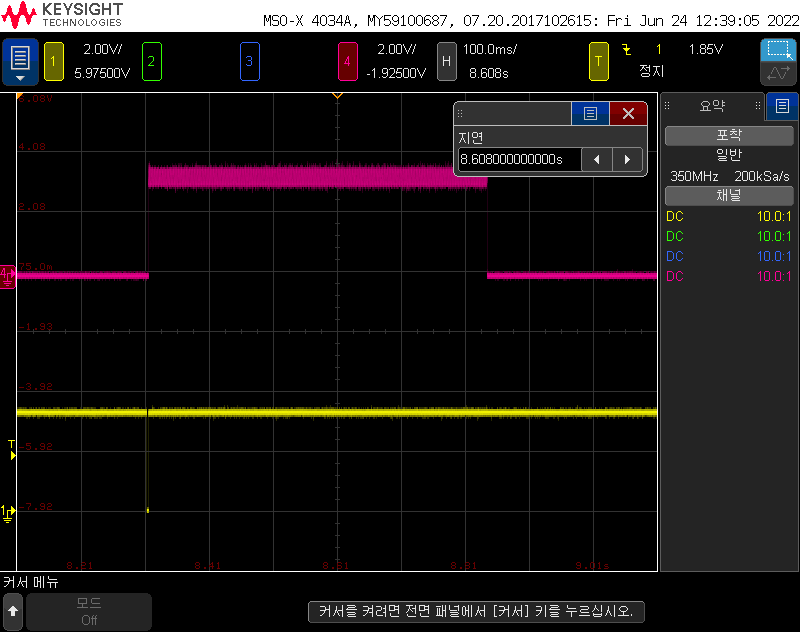 2ohm- Load Connected
2ohm- Load Disconnected 
EN pin operates properly
CH1 : \OCS
CH4 : \EN
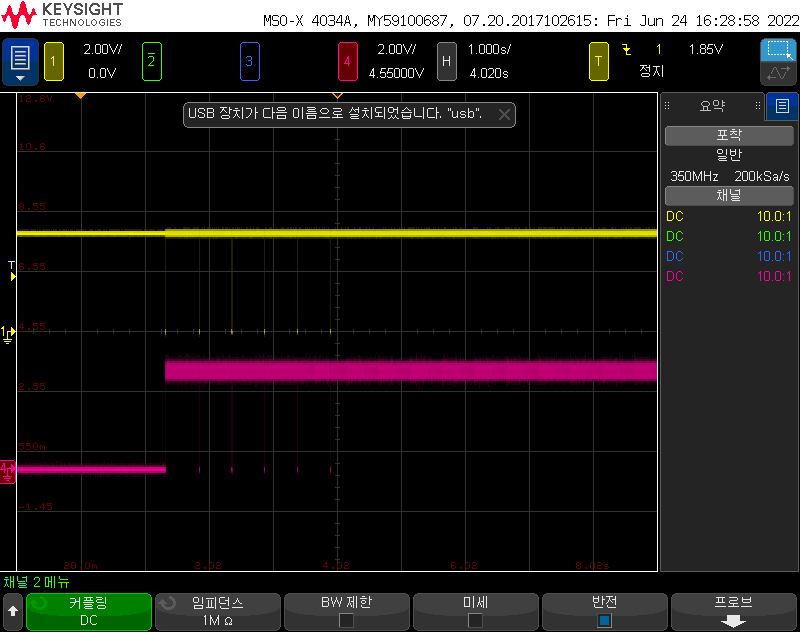 2ohm- Load Connected
2ohm- Load Disconnected 
But, EN pin was not recovery
CH1 : \OCS
CH4 : \EN